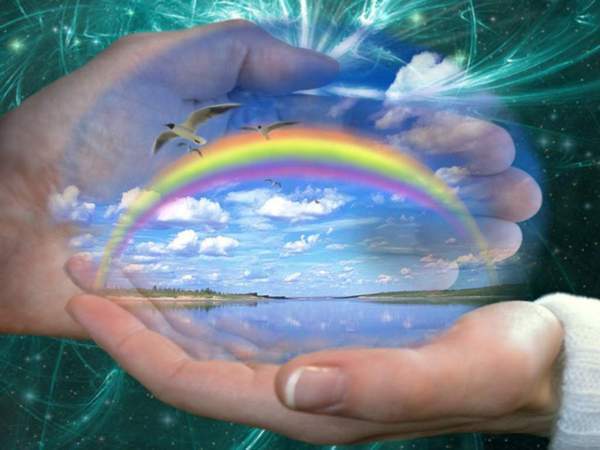 Вода и ее свойства
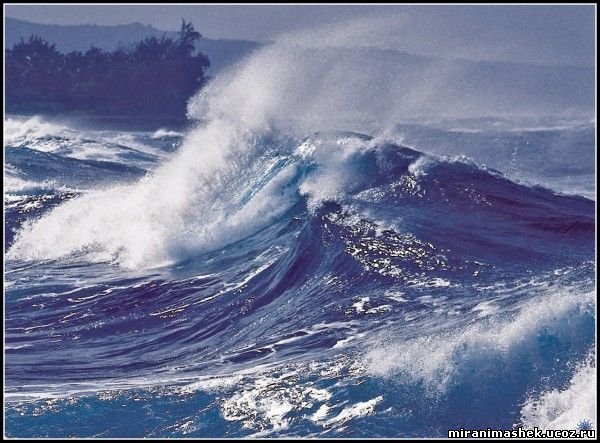 вода
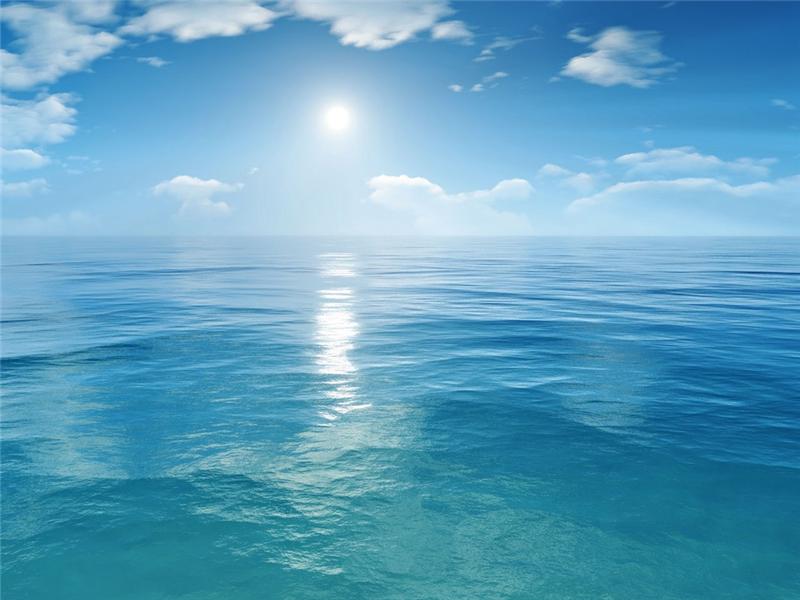 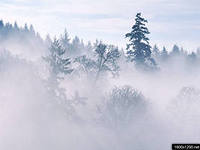 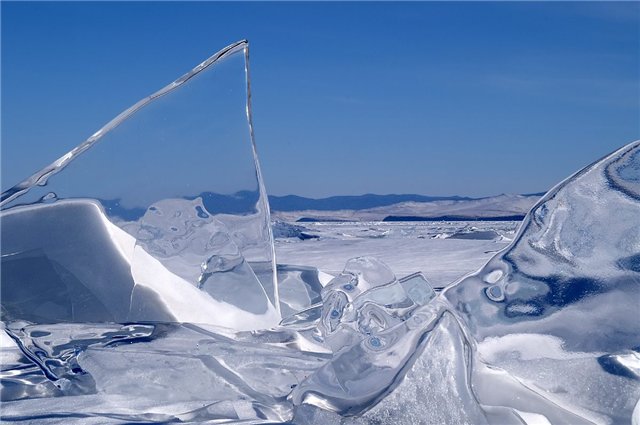 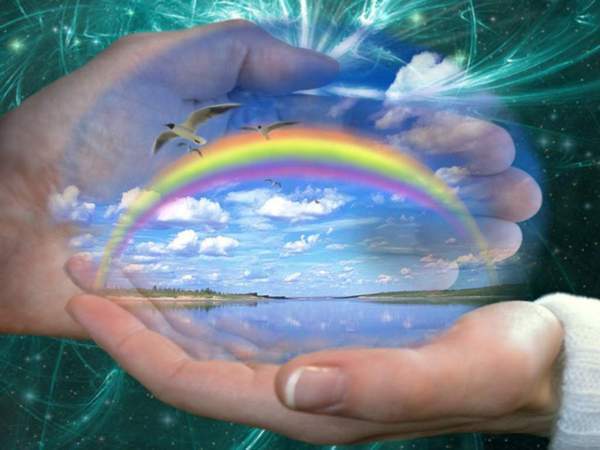 Значение воды в природе 
   и жизни человека
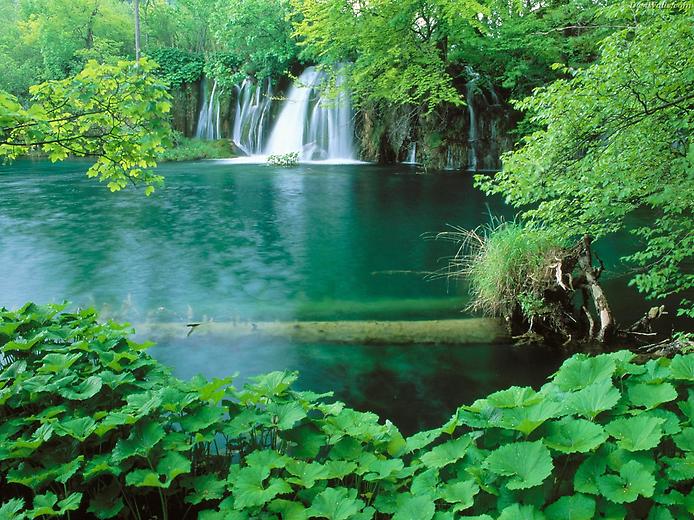 Без воды нет жизни.